PRESRNT PERFECT
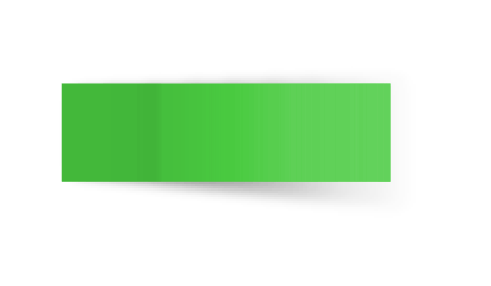 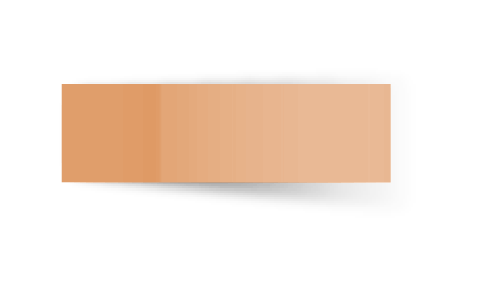 Here starts the lesson!
Egorova Ekaterina
WHAT IS PRESENT PERFECT?
Present Perfect — настоящее совершенное время — обозначает действие, которое началось в прошлом и завершилось к настоящему моменту. В английском языке глагол в «презент перфект» воспринимается в настоящем времени, а не в прошлом, так как привязан к настоящему результатом.
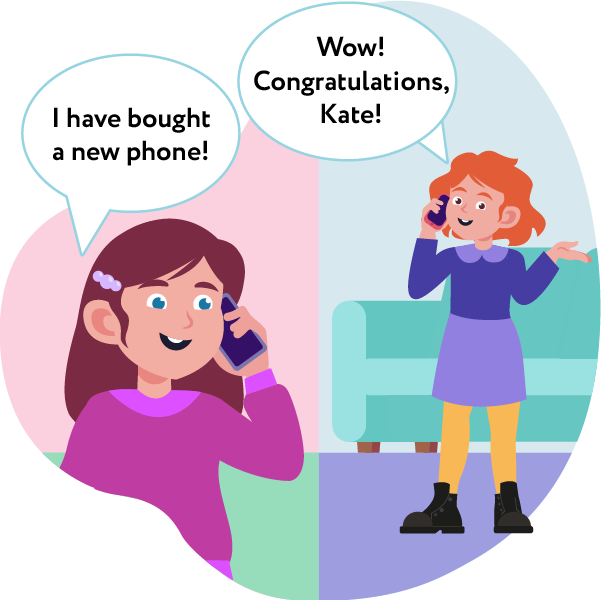 Read the example and try to guess how to form present perfect
PRESENT PERFECT FORMS:
EXAMPLES
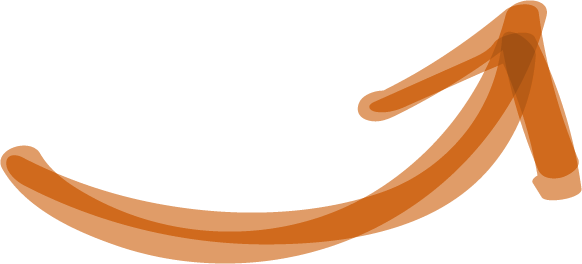 Anastasiya Ivleeva has become a popular blogger.- 
Анастасия Ивлеева стала популярным блогером.
Утвердительное предложение
Have
Has
I have finished my homework. — 
Я закончила домашнюю работу.
+
Vз
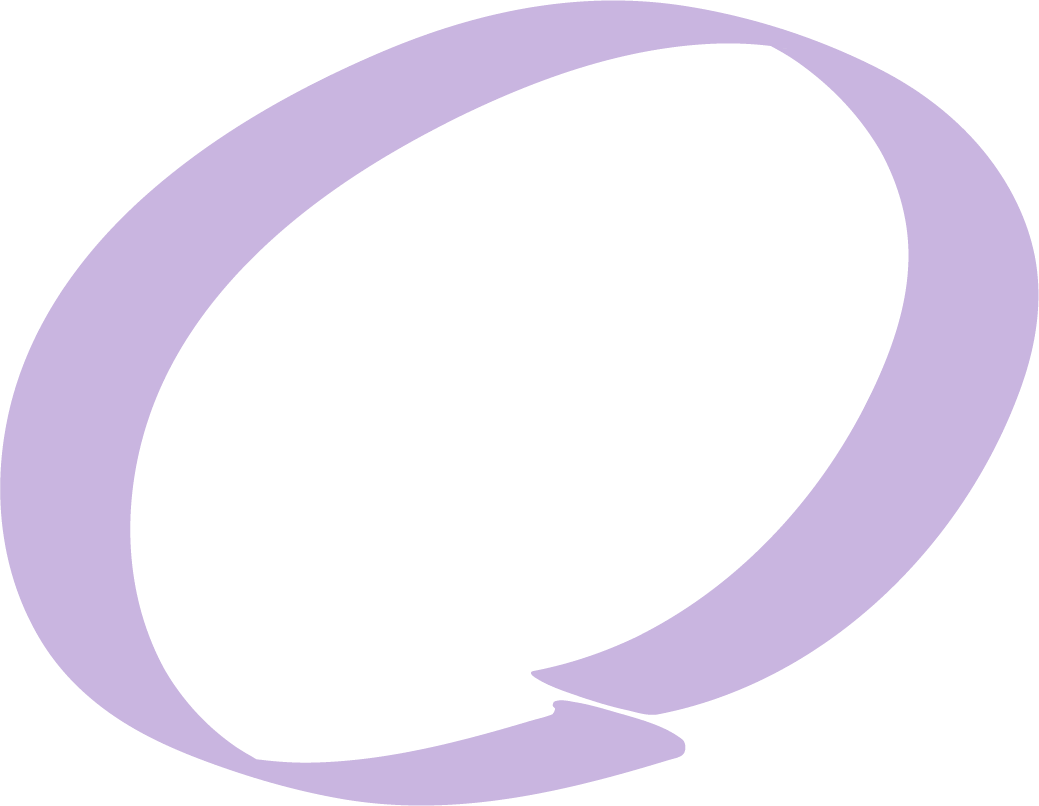 markers
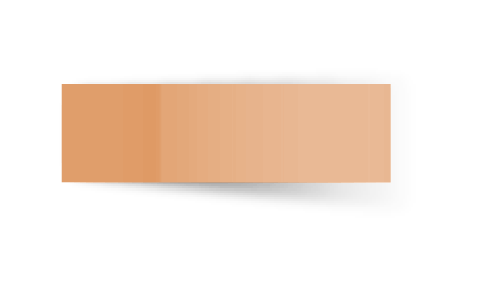 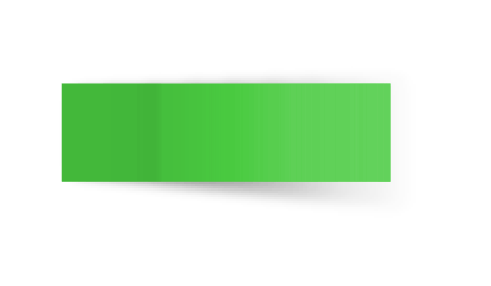 already — уже;
yet — пока еще;
never — никогда;
often — часто;
ever — когда-либо;
before — раньше;


lately — в последнее время;
just — только что;
since — с какого-то времени;
recently — недавно и т. д.
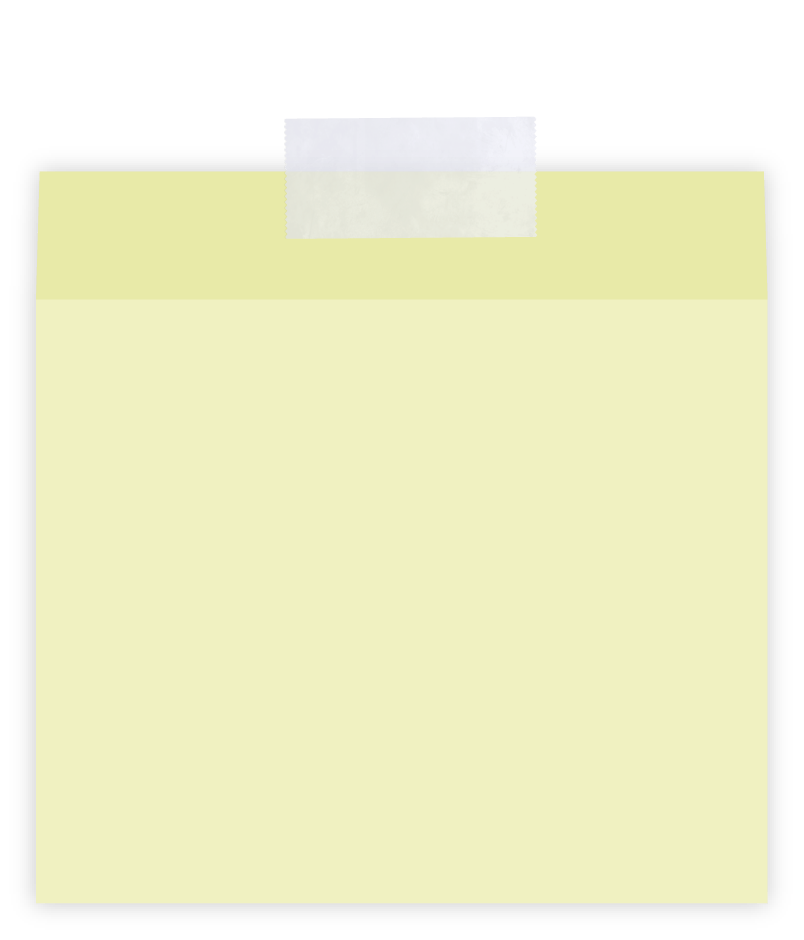 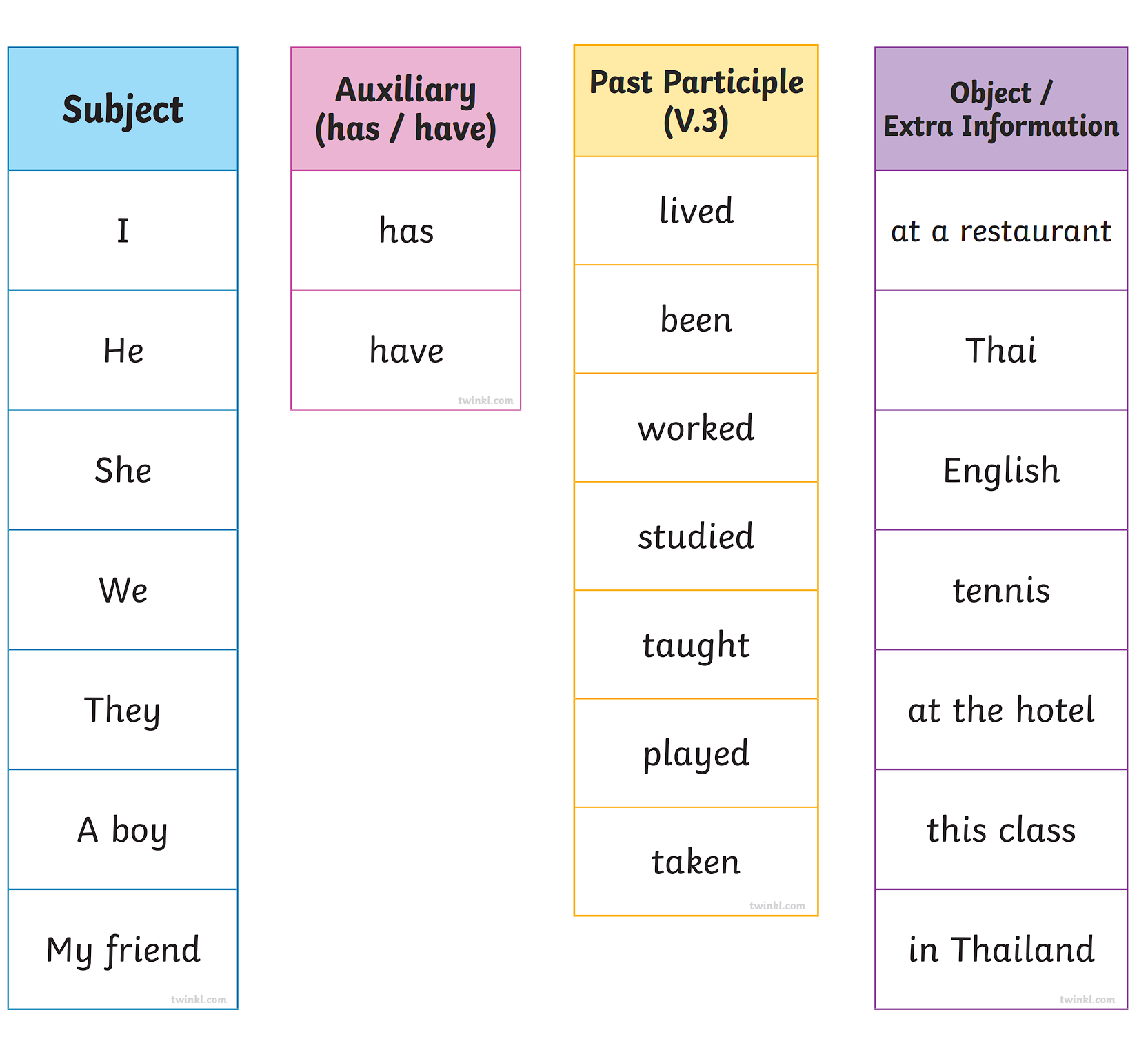 MAKE UP SENTENCES
XL
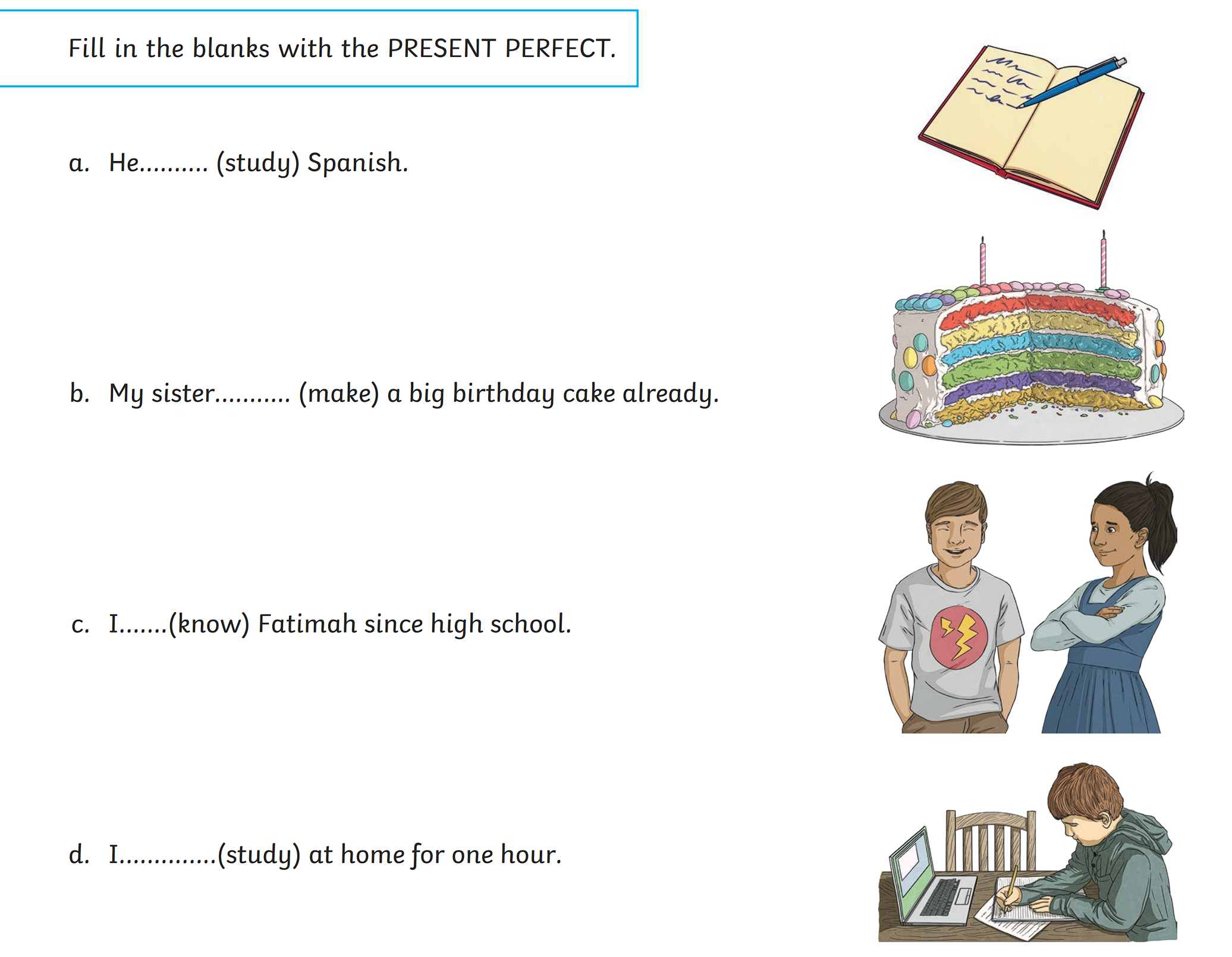 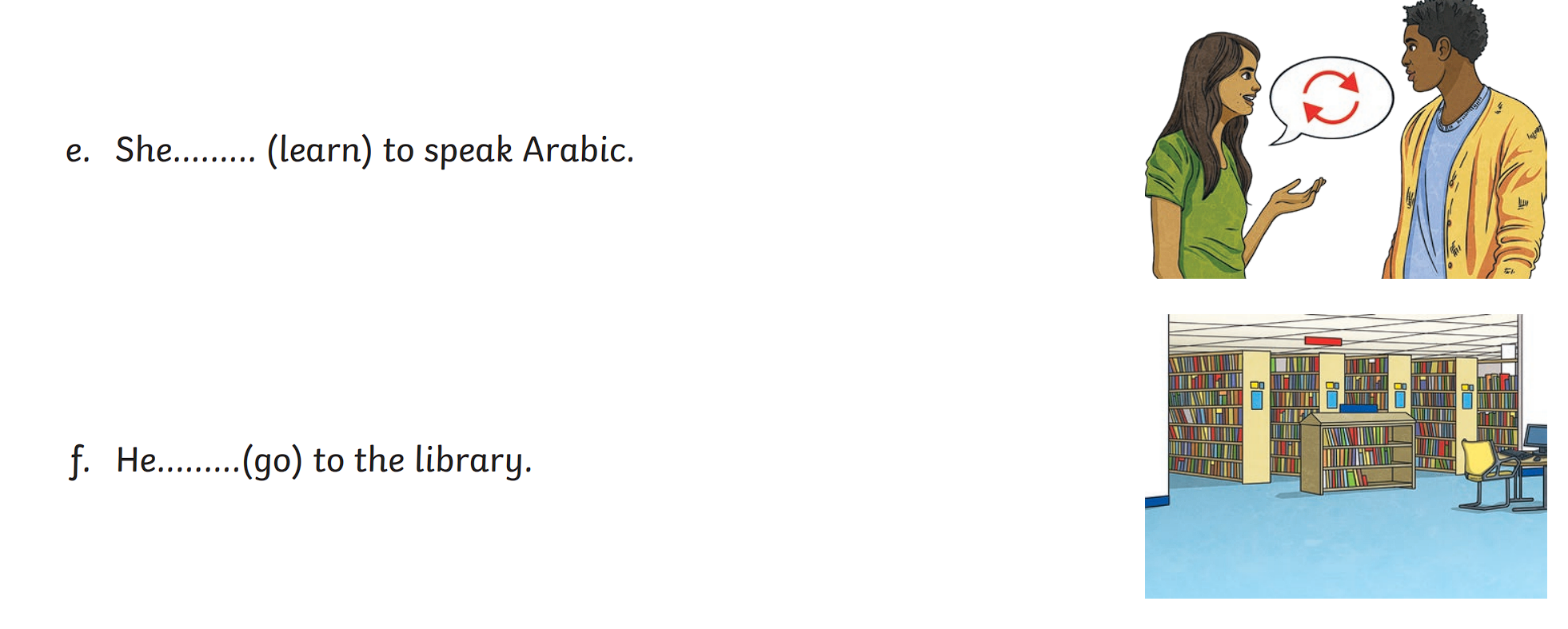 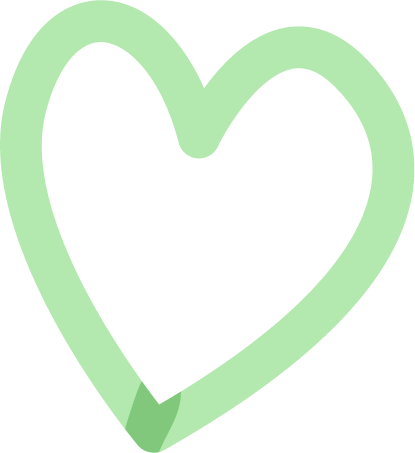 PRESENT PERFECT FORMS:
EXAMPLES
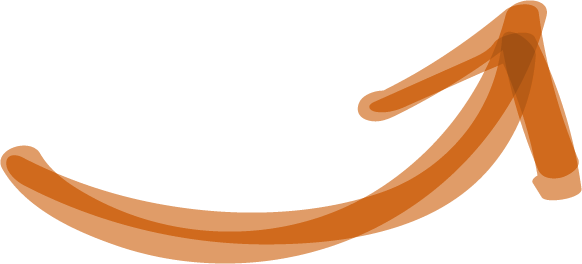 You have not eaten breakfast yet. — Ты еще не ел завтрак.

It hasn’t been cleaned. — Он еще не убран
Отрицательное  предложение
Have
Has
not
+
+
Vз
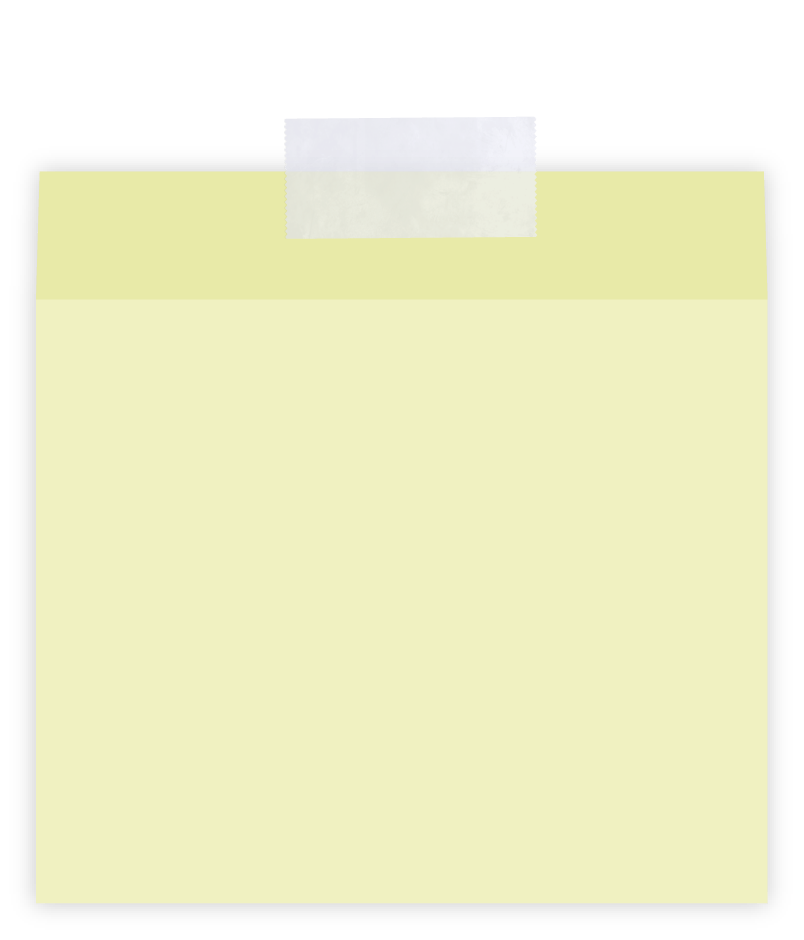 MAKE UP NEGATIVE SENTENCES
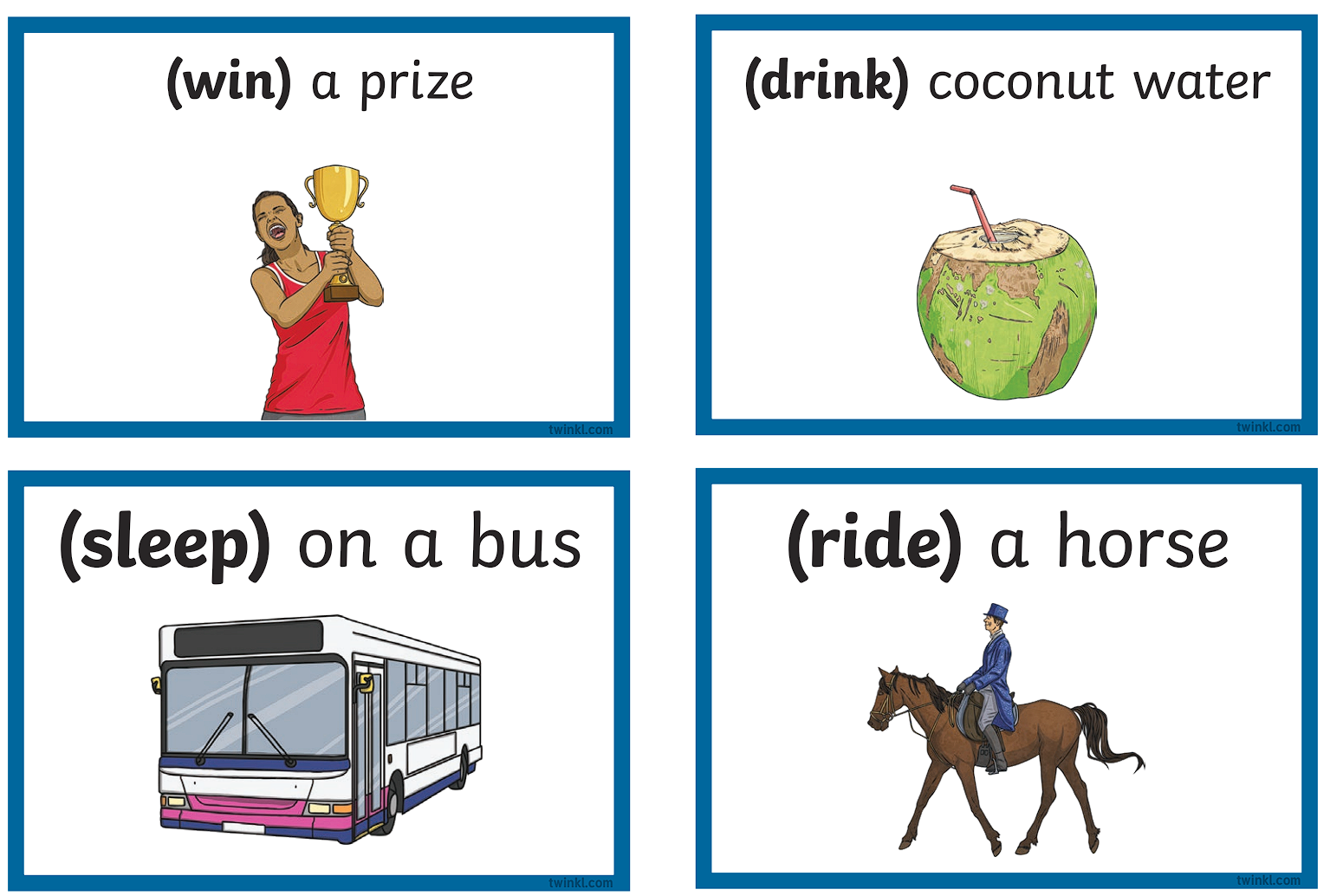 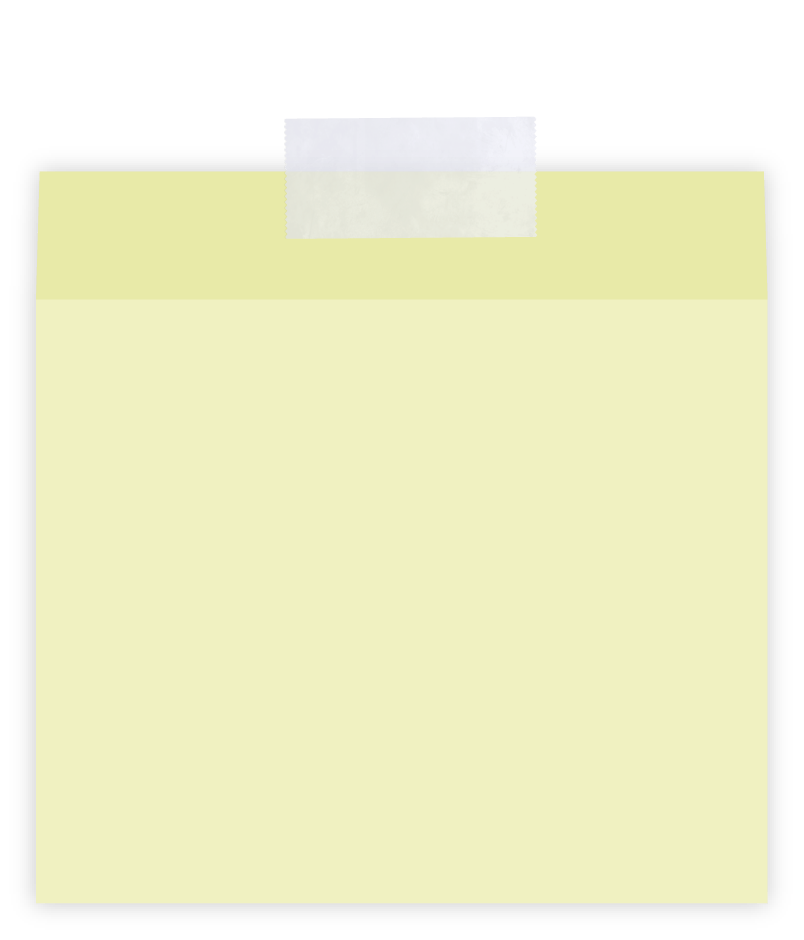 MAKE UP NEGATIVE SENTENCES
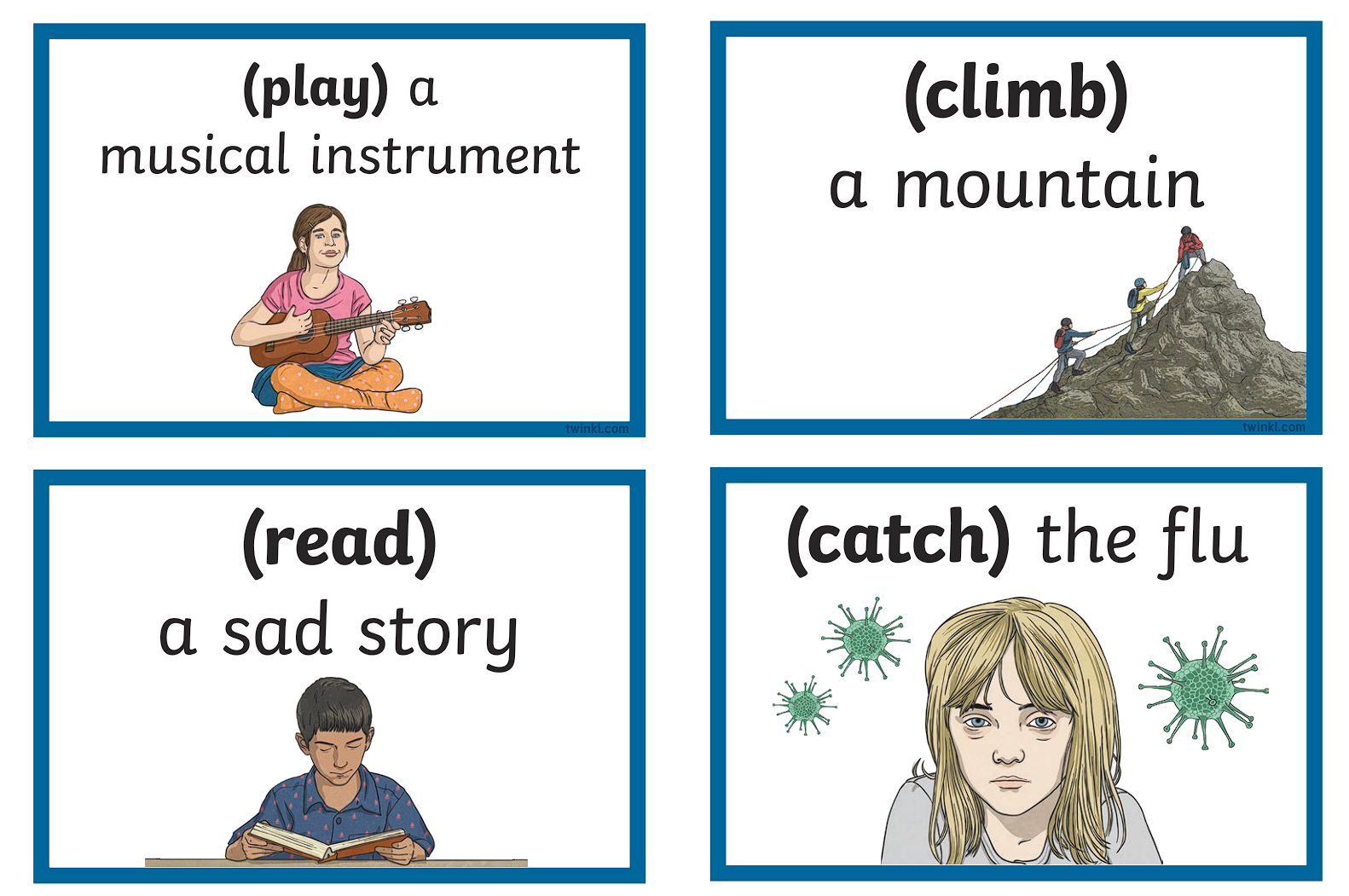 PRESENT PERFECT FORMS:
EXAMPLES
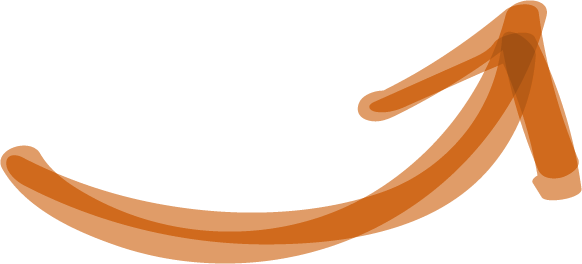 Have you been here before? — Вы здесь уже были?

 Has he done anything wrong? — Он сделал что-то не так?
Вопросительное предложение
Have
Has
сущ
+
+
Vз
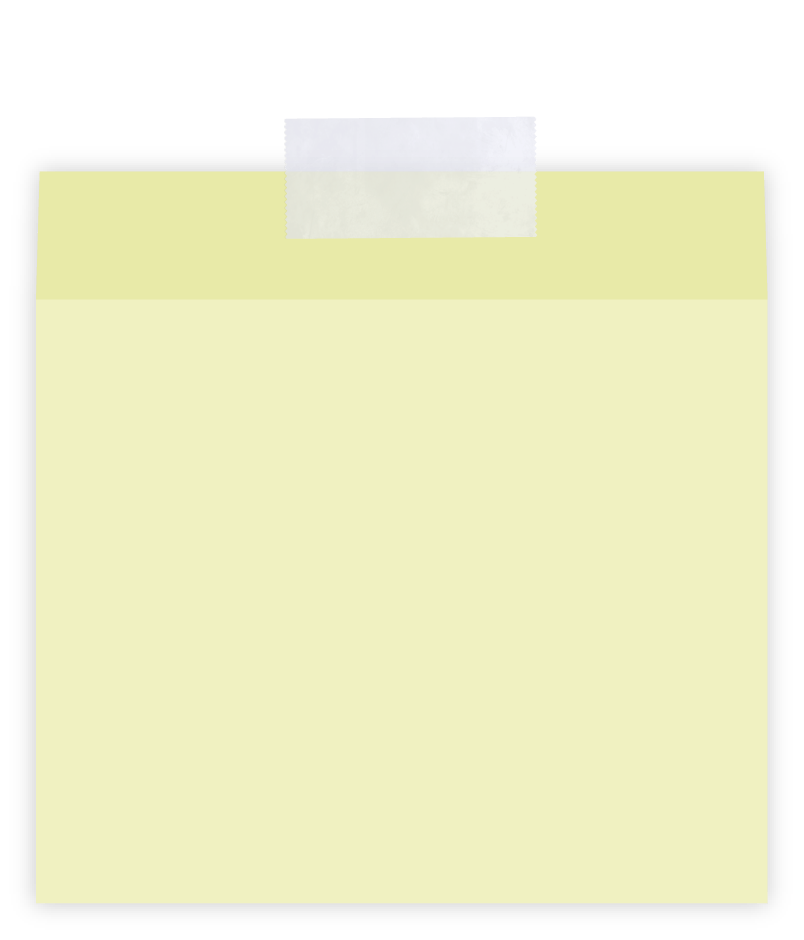 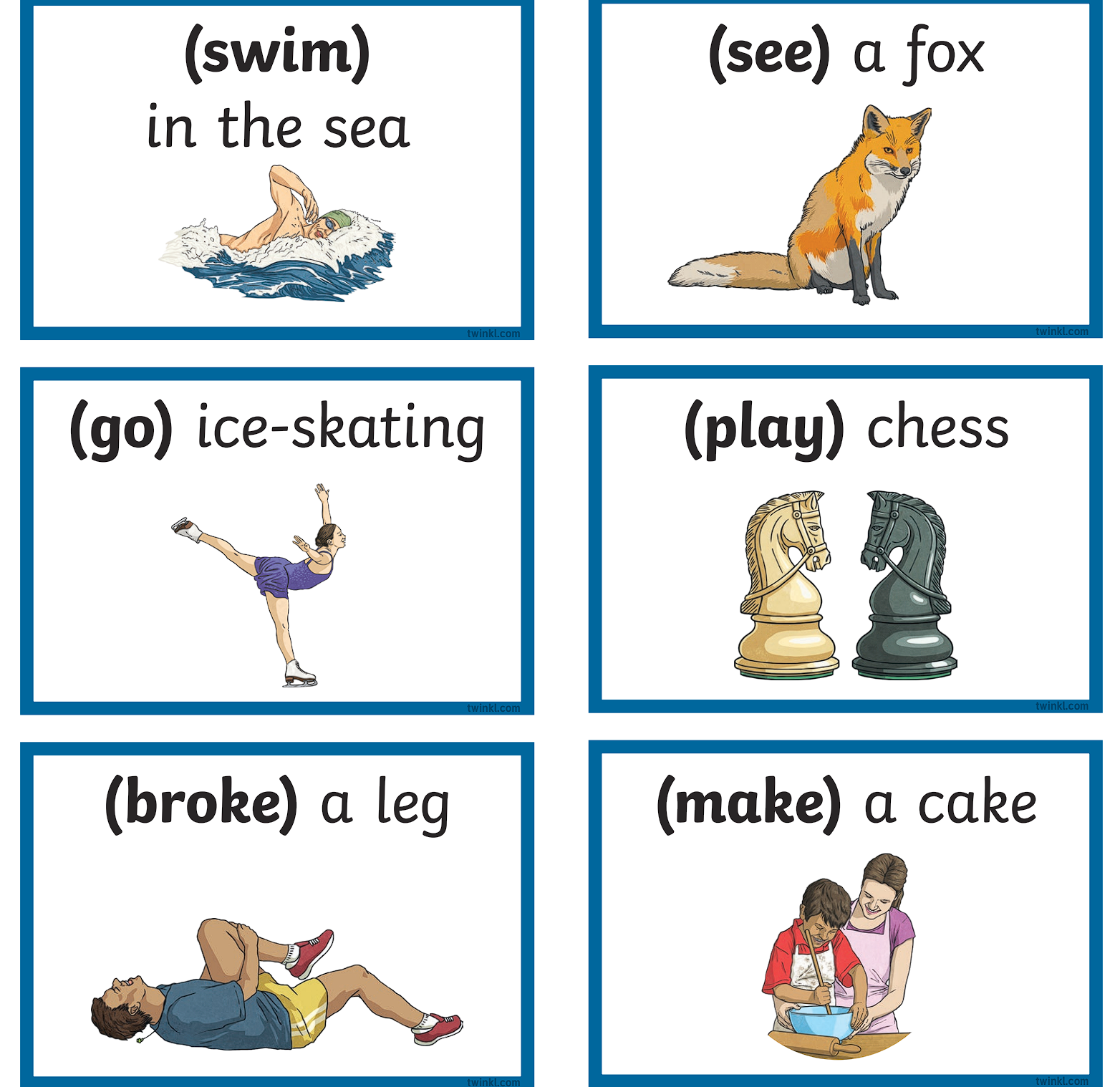 Ask question
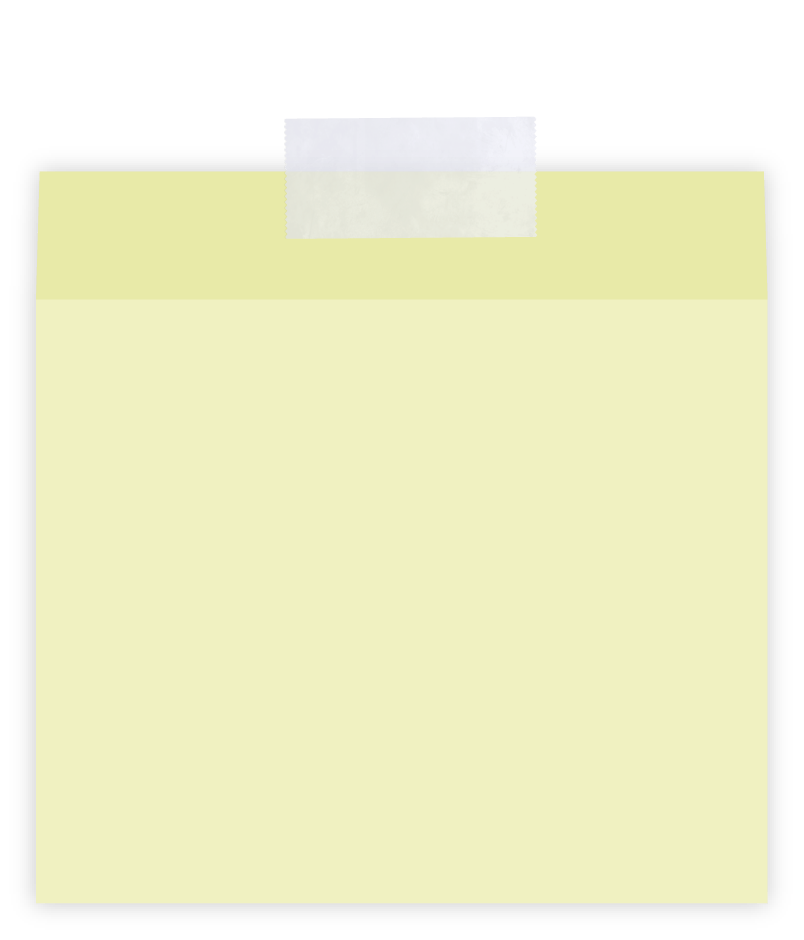 Ask and answer the questions about Kate
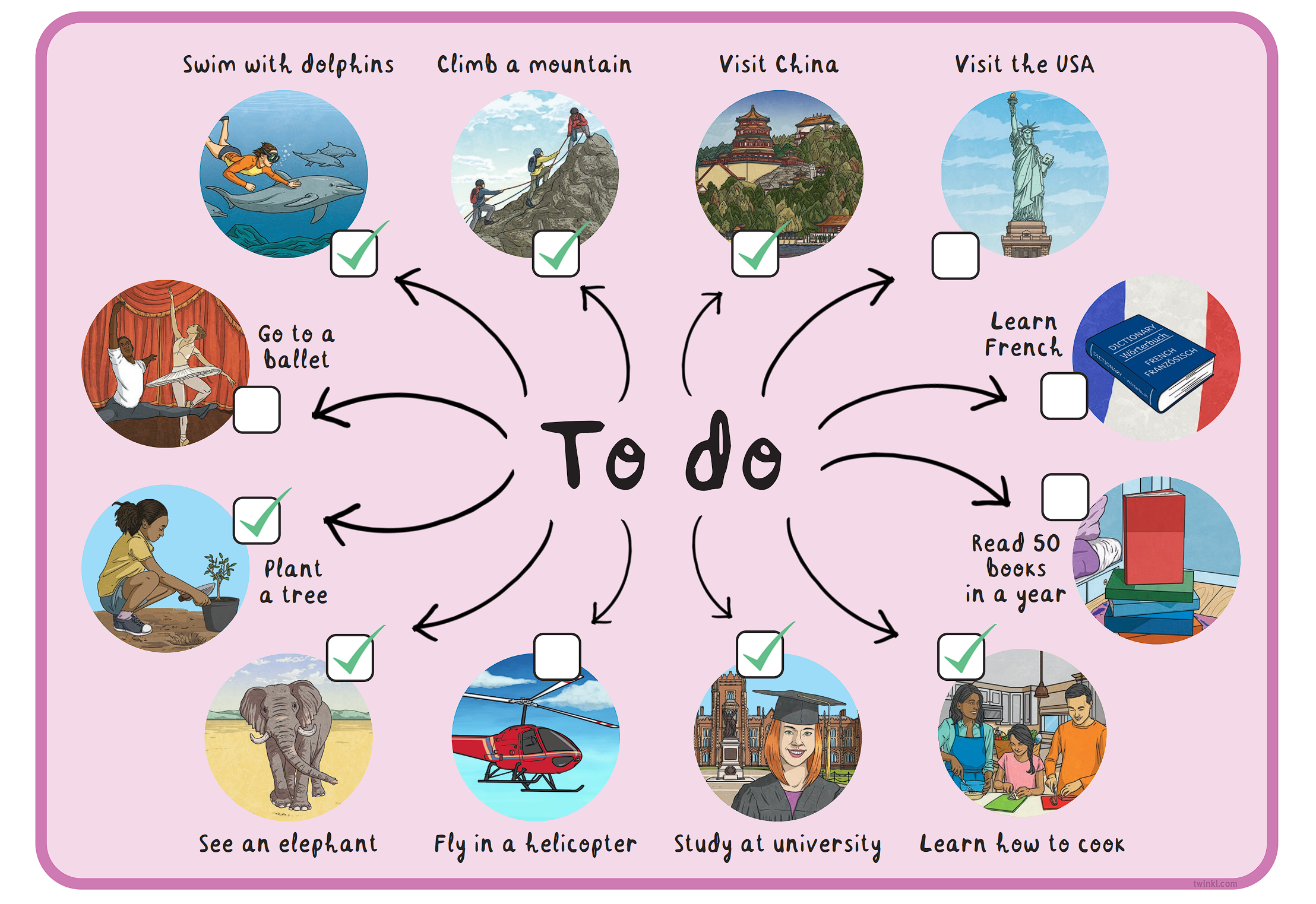